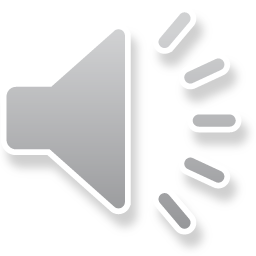 Exam Study Skills
Revision, organisation and exam anxiety management techniques for Teenagers
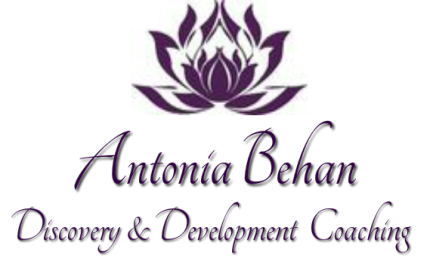 Contents
Preparation
Getting Motivated
Anxiety Management
Confidence Building
Revision Toolbox
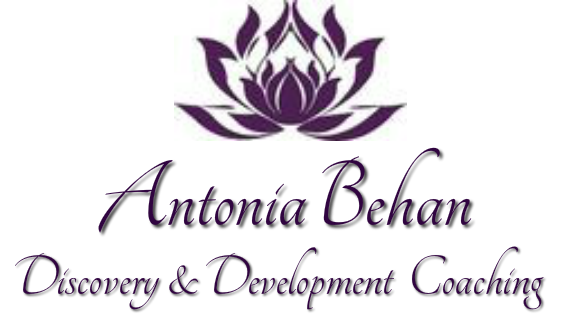 Antonia Behan Qualified Psychologist MBPsS  ICF trained Coach
BSc (Hons) Psychology. Cert Coach (2004)
antonia@antoniabehan.com +34 620 741 361  www.antoniabehan.com

All Rights Resevered. Copyright © Antonia Behan 2017
This item may not be copied, sold or reproduced in any part or whole, or used as a presentation by another party without my written permission.
2
Preparation
3
Prepare to Revise
WIIFM
What’s In It For Me?
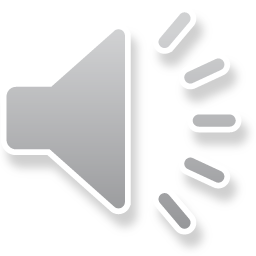 4
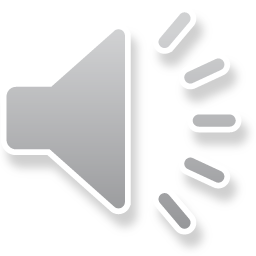 Revision Timetable
5
Anxiety Management
6
What is Anxiety?
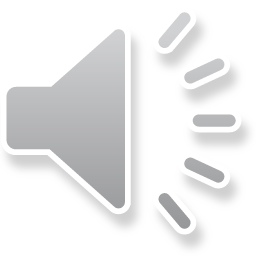 A Feeling Of:

  Being anxious to please
  A strong desire or urge to do something
  Being afraid of the unknown
  Helpless or being out of control
  Worry
  Intense fear
  Nervousness
  Unease 
  Uncertainty
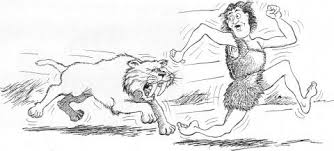 7
How Much is Too Much?
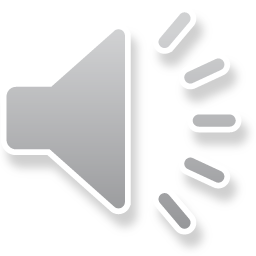 Excessive Worrying: worrying about things that cannot be controlled, preoccupied with events that are unlikely to happen, catastrophic thinking, or a general feeling of dread; that something bad is going to happen.


Trouble Functioning Socially:  feeling generally anxious, worrying about what others might think, or a nervous mood that makes it difficult to enjoy anything can impact on friendships, create withdrawal and isolation.


Constant Anxiety: When the anxiety is not just in response to something that is outside ones comfort zone or a particular fear, but the anxious feelings are there most of the time.
8
The Development of Anxiety
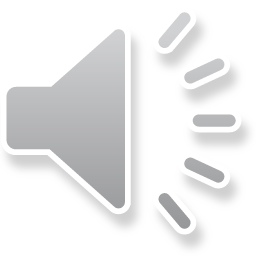 Anxiety is a complex issue. According to developmental models it is the result of multiple factors in relation to context and time. The  biopsychosocial model proposes there are multiple, and inter-related causes of pathological anxiety. 

Biological Factors: Genetic vulnerability and the natural adaptive responses to environmental stress.
Psychological Factors:  Early experiences and perceptions of the world, may form negative beliefs  about the self and the world, that contribute to the development of anxiety.
Social Factors:  Social learning/copy behaviour, may influence how individuals experience anxiety.
9
Exam Anxiety Triggers
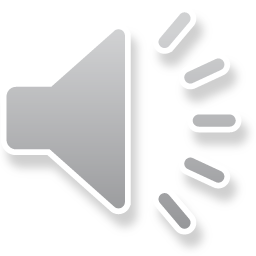 Fear of failure
Feeling unable to cope with time pressure
Wanting parents to be proud
Fear of being judged or alienated
Desiring perfection
Associating grades with self-worth
Fear of being embarrassed by low grades
Fear that future dreams will be crushed
Fear of running out of time
Fear of forgetting
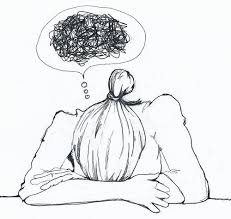 10
Coping Skills: #1 STOP THINKING!
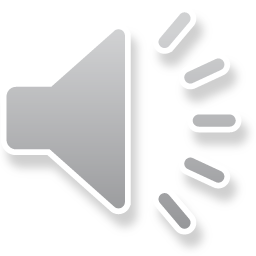 Silently shout to yourself "Stop" 

This exercise stops one negative thought turning into a story of catastrophe. 

Then, distract yourself, or try some of the exercises in the following slides…
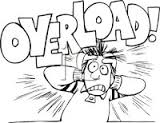 11
Coping Skills: #2 Reframe
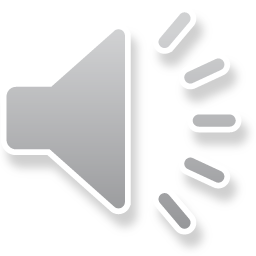 Ask yourself:

Q: Is this actually happening,
or is this what you are imagining happening?
And, 
Q: What is the likelihood of this actually happening?
12
Coping Skills: #3 Mind Management
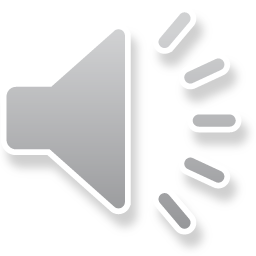 Notice what you are thinking
Ask yourself, ‘Is this positive or negative?’

Be Your Own Cheerleader! 
Choose positive thoughts
‘I can do this’ …‘It will be okay’

Choose  actions that support WHAT YOU WANT, NOT WHAT YOU FEAR
Revise
Take rest breaks
Do things that make you happy
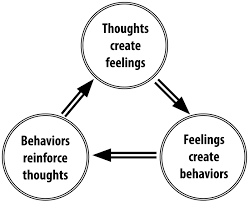 13
Positive Thoughts
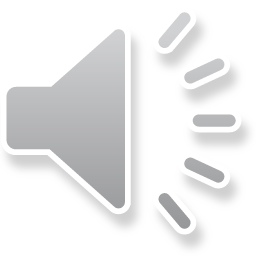 I can do this
Whatever happens, I will be okay
If I don’t get the grades, I will find another way
I am supported
I am loved and cared about
There is so much more  in life than grades
I am intelligent
I am creative
I am great with people
I can create my own opportunity in other ways
Things could turn out better than I imagine
It is going to be okay
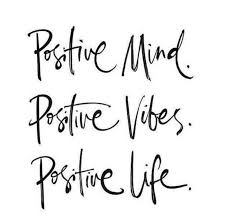 14
Coping Skills: #4 Validate Positivity
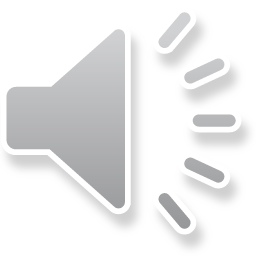 Things are going to be okay because this time ………………………………………………………………………………...

If I don’t get the grade I want it is not the end of the world, what I can do is………………………………………………………………………………

I got a D last semester, but I can now use my study skills to improve, so what I am going to do is……………………………………………………..

I went blank on the last test, but I now know how to reduce test anxiety
………………………………………………………………………………
15
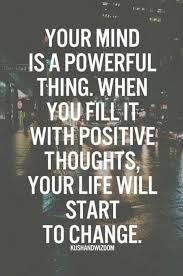 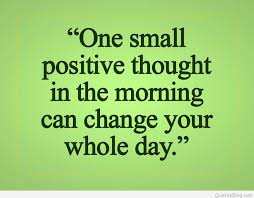 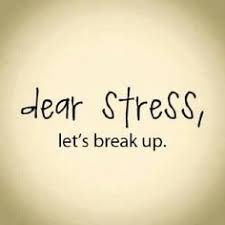 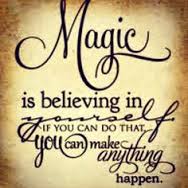 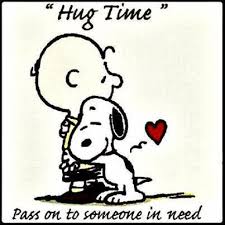 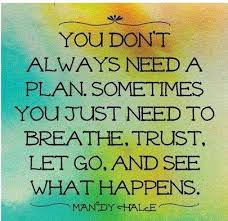 I choose to believe in myself, because I love, accept and care about myself.
16
Coping Skills: #5 Breathe
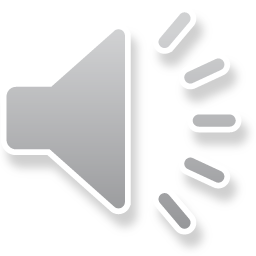 DEEP BREATHING

 1. Sit straight up in your chair in a good posture position.
 2. Slowly inhale through your nose. 
3. As you inhale, first fill the lower section of your lungs and work your way up to the upper part of your lungs. 
4. Hold your breath for a few seconds. 
5. Exhale slowly through your mouth. 
6. Wait a few seconds and repeat the cycle
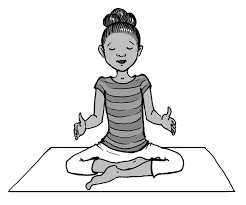 17
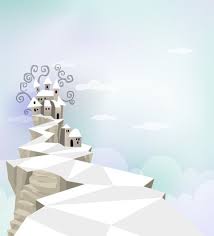 Coping Skills: #6 Create a Calm Place
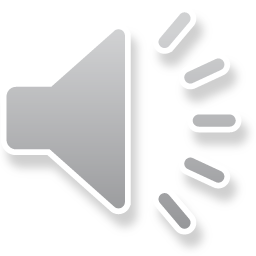 Close and cover your eyes using the centre of the palms of your hands. 

Think of some real or imaginary relaxing scene. 

Mentally visualize this scene. Picture the scene as if you were actually there, looking through your own eyes.

Visualize this relaxing scene for one to two minutes.
18
Coping Skills: #7 Be kind
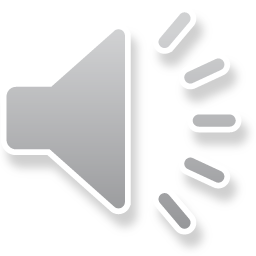 Encourage yourself
Remind yourself what you are good at
Choose to hold positive thoughts
Give yourself the best opportunity you can
Accept your abilities
Remember who you are is not based on your school grades
Motivate yourself with positive language
Plan some fun and exciting rewards for all your hard work
19
Revision Tools
20
Revision Tools
1. Create a Supportive Environment
2. Assign Study Times
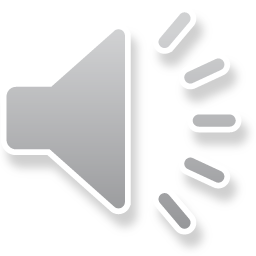 21
Revision Timetable
22
Revision Skills
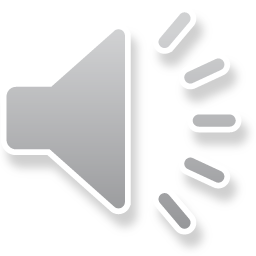 Understand chapter themes
What do you already understand?
Underline key information and copy into notebook
Highlight key facts and copy into notebook
Use Bullet Points
Explain what you have learnt to someone
Memorise key issues and ask to be tested
Revision Cards
23
You Can Do ThisIt’s Going to be Okay
24
Antonia Behan Qualified Psychologist ICF trained CoachBSc (Hons) Psychology. Cert Coach (2004)antonia@antoniabehan.com +34 620 741 361  www.antoniabehan.com
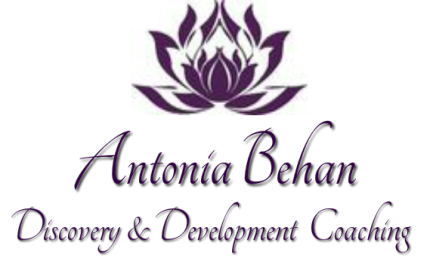 25